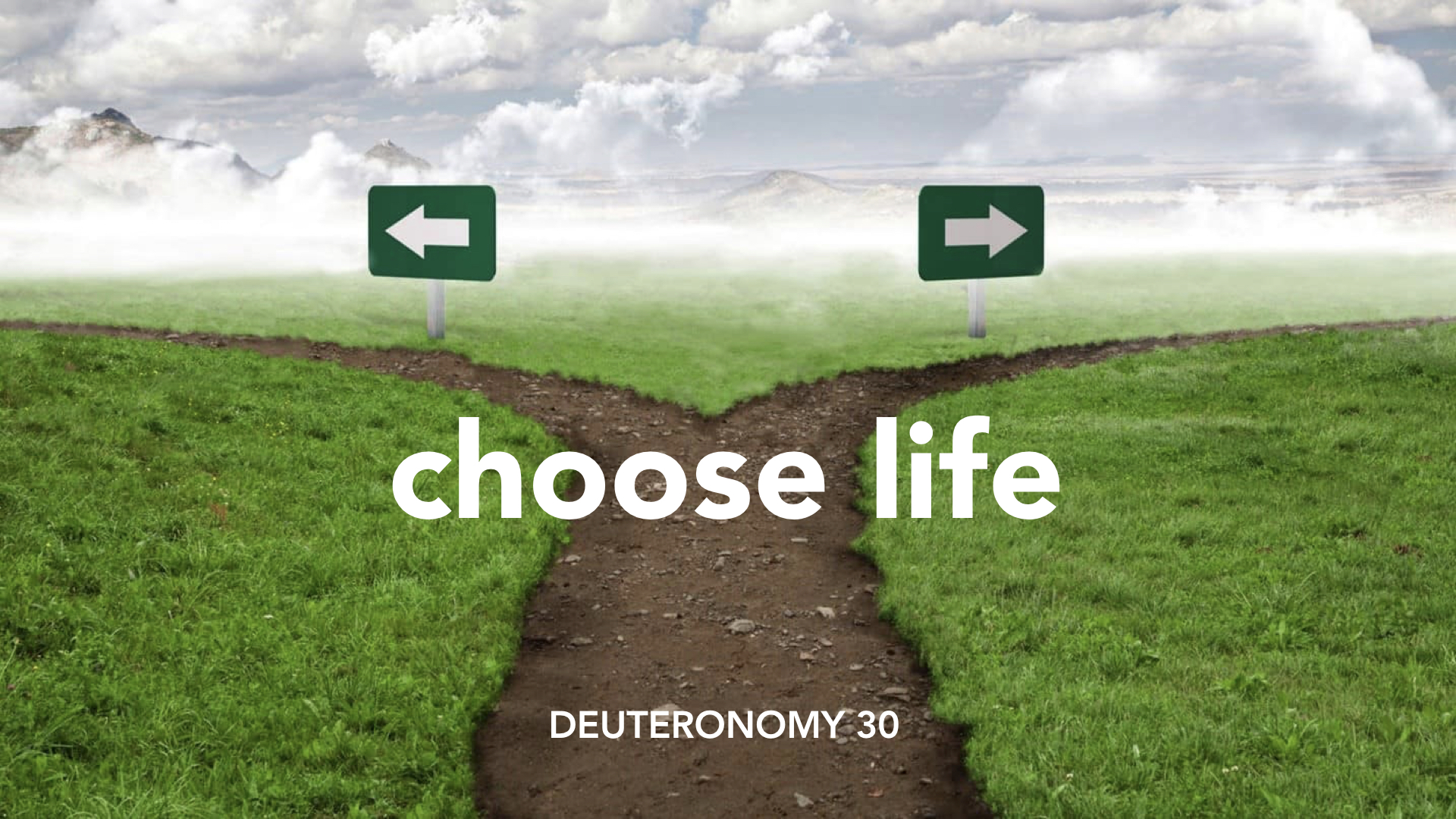 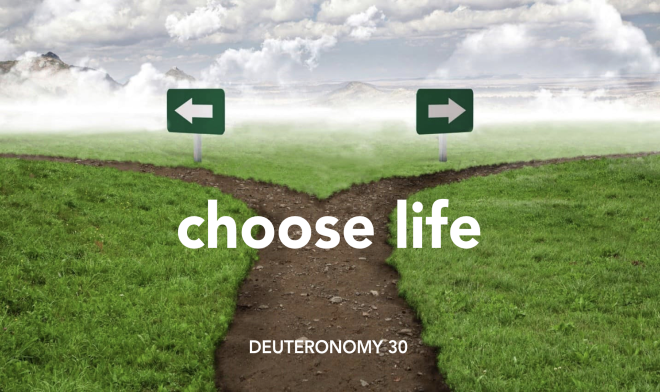 I Choose Life By…
Loving the Lord My God
Deuteronomy 6:5
Deuteronomy 10:12
Deuteronomy 30:6, 16
Mark 12:28-30
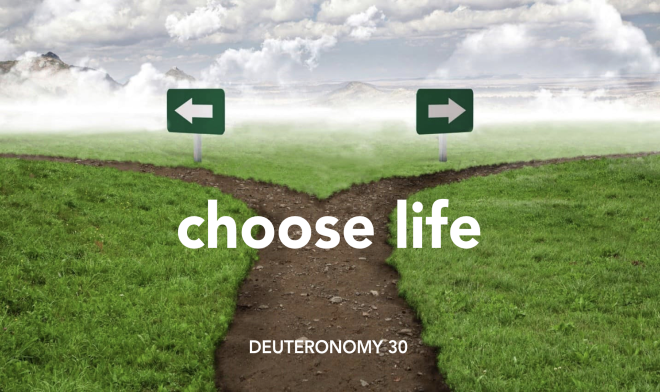 I Choose Life By…
Obeying His Voice
Deuteronomy 30:16
John 14:15, 23; 15:10
1 John 5:3; 2 John 4-6
Deuteronomy 30:2, 10, 14
Deuteronomy 30:8
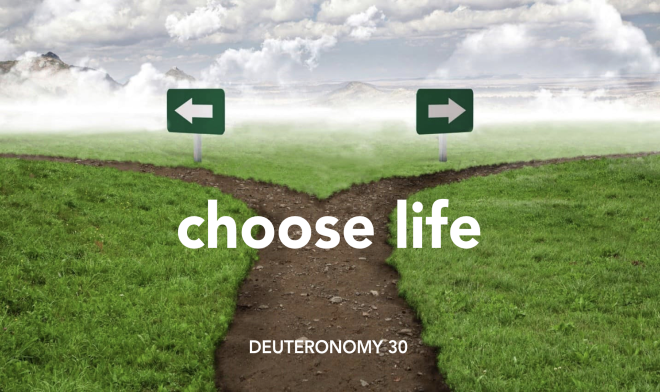 I Choose Life By…
Holding Fast to Him
Deuteronomy 10:20
Deuteronomy 11:22
Deuteronomy 13:4